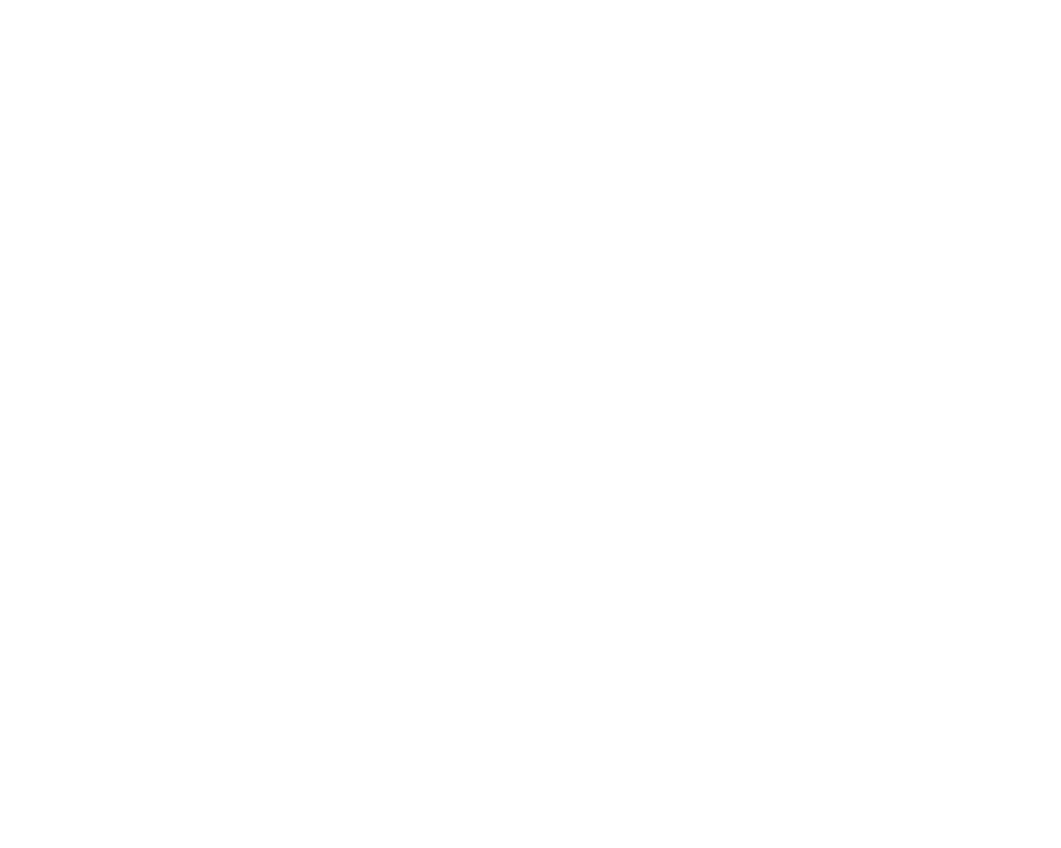 DIAPORAMA 3B : Les ordres du gouvernement
Discussion
Qu'est-ce qu'une démocratie représentative?
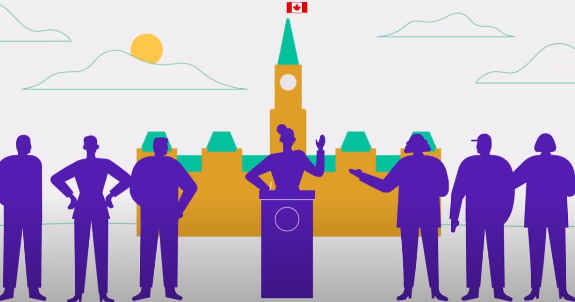 La démocratie représentative
Les représentant.e.s (ou politicien.ne.s) sont choisi.e.s par le peuple lors des élections.

Chaque représentant.e est responsable d'une zone géographique et d'une communauté.

Les représentant.e.s se réunissent pour débattre et adopter des lois.
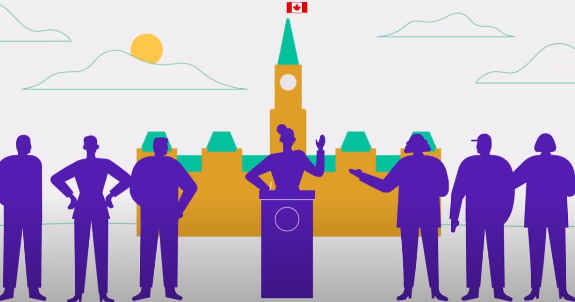 QCM
Combien de niveaux de gouvernement avons-nous?
A
AA

B
A
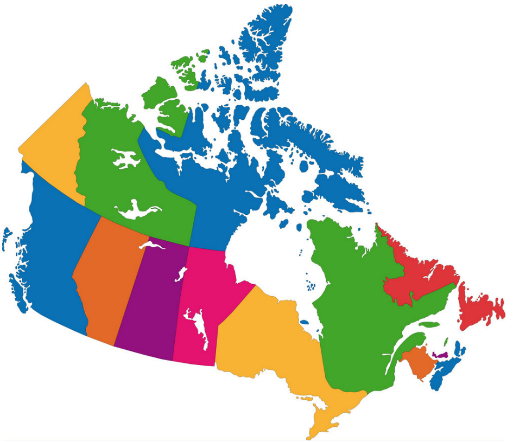 2
B
3
C
4
D
13
QCM
Combien de niveaux de gouvernement avons-nous?
A
AA


Chaque niveau a son propre groupe de représentant.e.s élu.e.s.

Fédéral 
Provincial/Territorial 
Municipal

Certaines communautés de Premières nations, d’Inuits et 
de Métis ont leur propre système de gouvernance. 
Elles partagent certaines responsabilités avec les autres 
niveaux de gouvernement.
B
3
QCM
Quel est le titre donné aux représentant.e.s élu.e.s au niveau fédéral?
A
Sénateur.rice.s
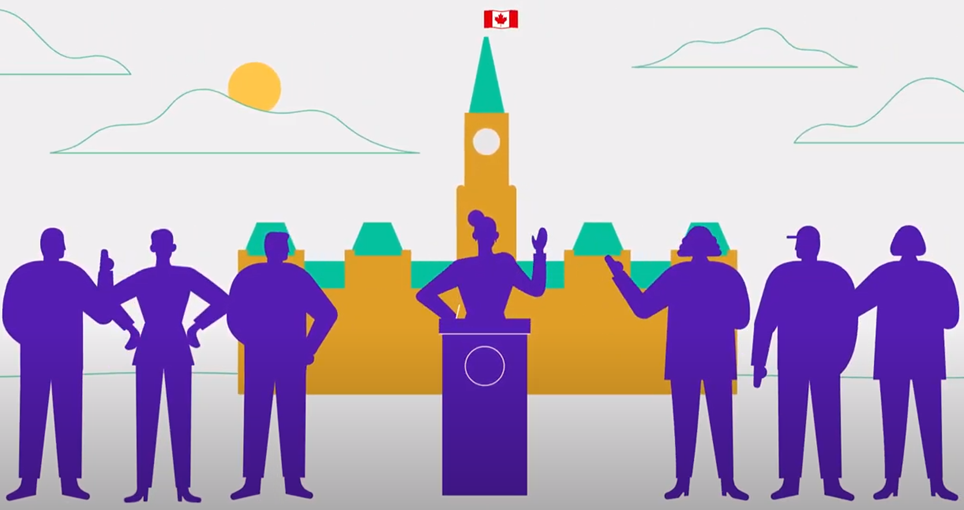 B
Conseiller.ère.s
C
Député.e.s fédéral.e.s
D
Député.e.s de l'Assemblée législative
QCM
Quel est le titre donné aux représentant.e.s élu.e.s au niveau fédéral?

A
AA
Il existe une appellation différente du.de la représentant.e pour chaque niveau de gouvernement.
C
Député.e.s fédéral.e.s
QCM
Où est située l'Assemblée législative de l’Ontario ?
A
AA

B
A
Ottawa
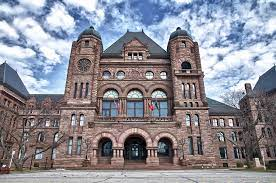 B
Toronto
C
Kingston
D
London
QCM
Où est située l'Assemblée législative de l’Ontario ?

A
AA



Chaque niveau a son propre bâtiment où les élu.e.s se réunissent pour débattre et adopter des lois.
B
Toronto
QCM
Quel est le titre du.de la chef.fe du gouvernement provincial?
A
AA

B
A
Président.e
B
Gouverneur.e général.e
C
Maire.sse
D
Premier.ère ministre
QCM
Quel est le titre du.de la chef.fe du gouvernement provincial?

         Premier.ère ministre

Il existe une appellation différente du.de la chef.fe pour chaque niveau de gouvernement.
D
D
Premier
Qui est responsable de… ?
Est-ce la responsabilité du gouvernement fédéral, provincial/territorial ou municipal?
Traitement et distribution de l’eau potable

 Entretien des routes
 Hôpitaux et soins de santé
 Commerce international
Éducation
Ressources naturelles
Parcs locaux
Citoyenneté et passeports
Défense nationale
Droit criminel
Droits et territoires autochtones 
Police municipale et protection contre les incendies
Permis de conduire et autoroutes
Les responsabilités du gouvernement
Provincial

Éducation
Hôpitaux et soins de santé
Ressources naturelles
Permis de conduire et autoroutes
Fédéral

Citoyenneté et passeports
Défense nationale
Droit criminel
Commerce international
Droits et territoires autochtones
Municipal

Traitement et distribution de l’eau potable
Parcs locaux
Entretien des routes
Police municipale et protection contre les incendies